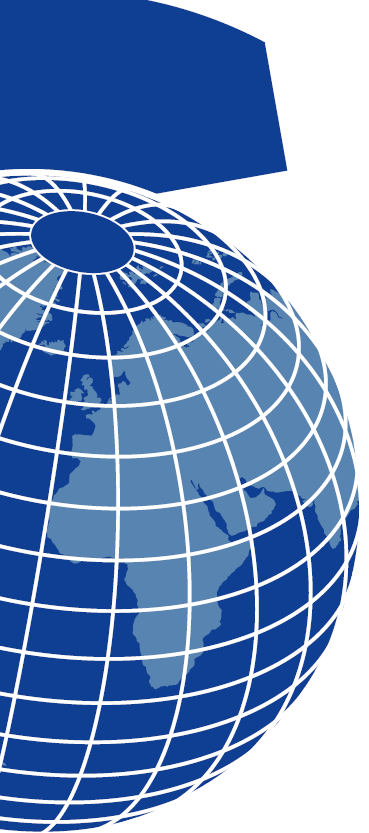 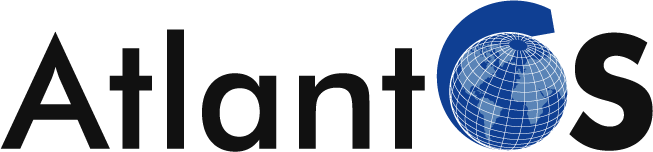 Pilot Blue Cloud Workshop
Suggestions
S.Tarot (Ifremer), S. Pouliquen (Ifremer)
28th March 2017
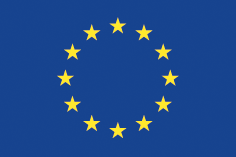 The expectations & concerns
A discovery tool and access service
To data from many sources
InSitu, satellite, models
Link with other cloud initiatives ?
DIAS, Helix Nebula, …
Relying on existing standards
OGC, vocabularies, formats, DOIs, …  
And offering new or improved tools and services
Extractions, agregations, data crossing,data mining, colocalisations, derived parameter computations, …
VREs
…
28th March 2017
Pilot Blue Cloud Workshop
2